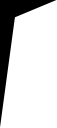 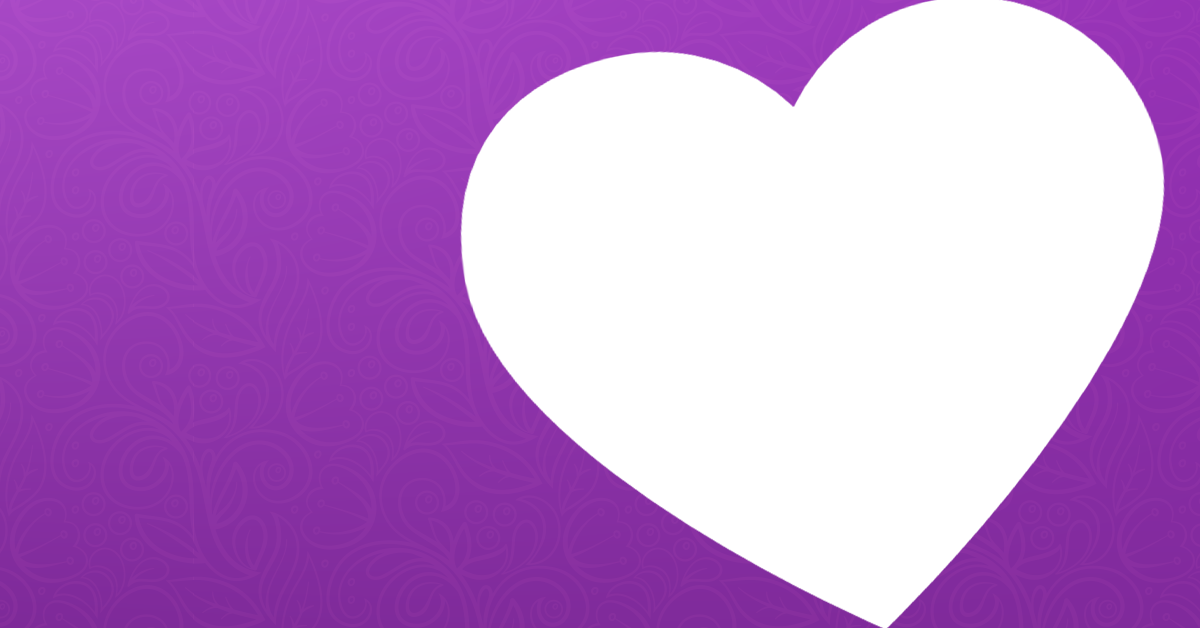 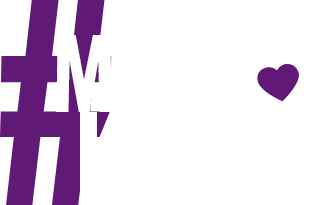 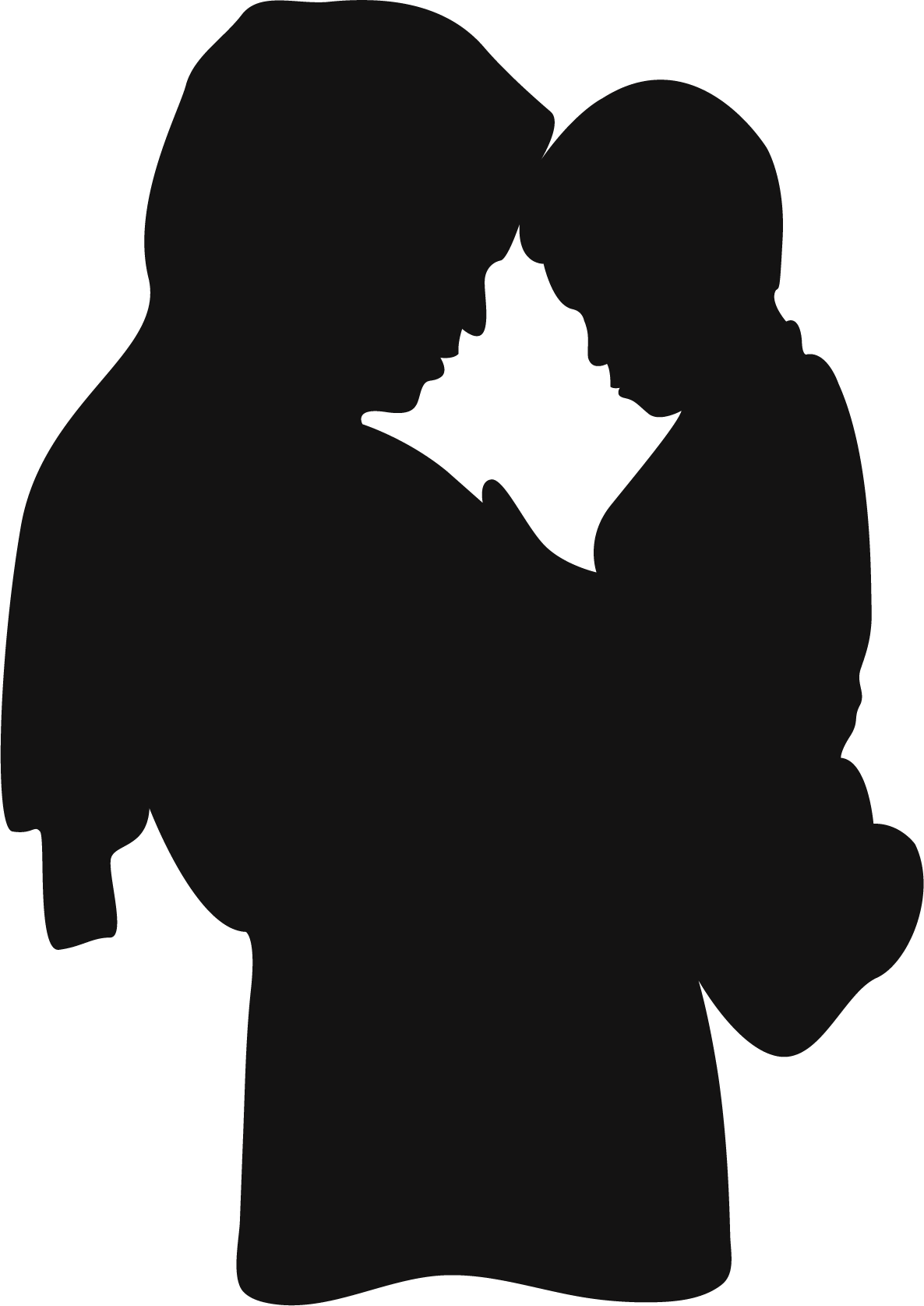 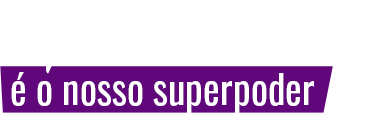 IMAGEM AQUI
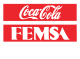 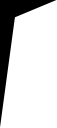 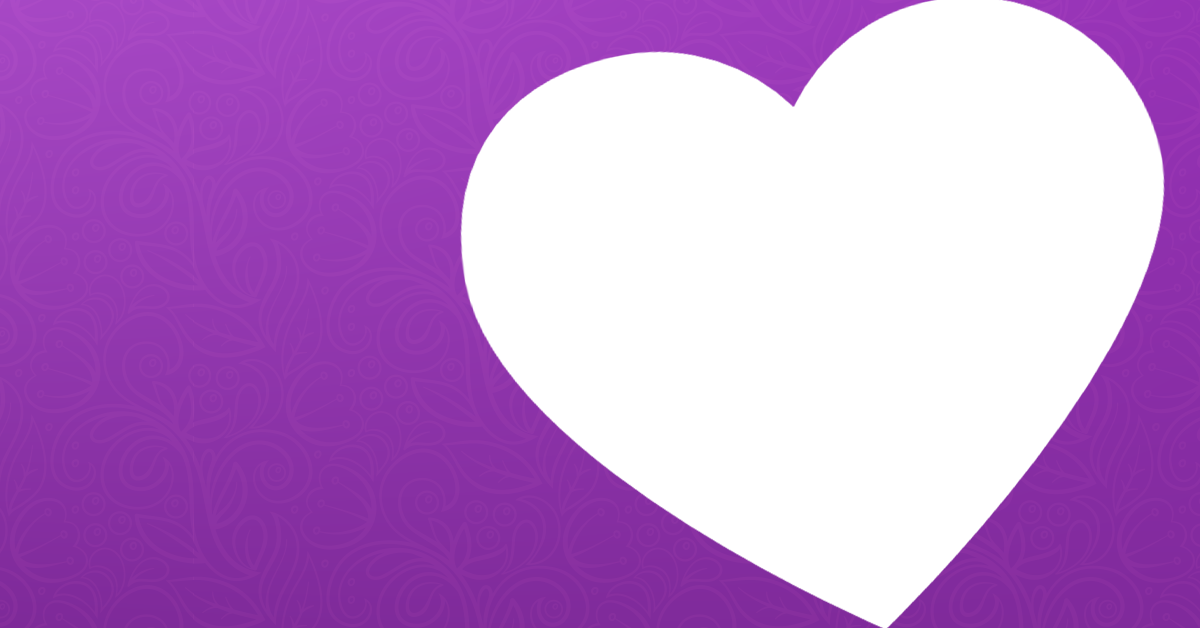 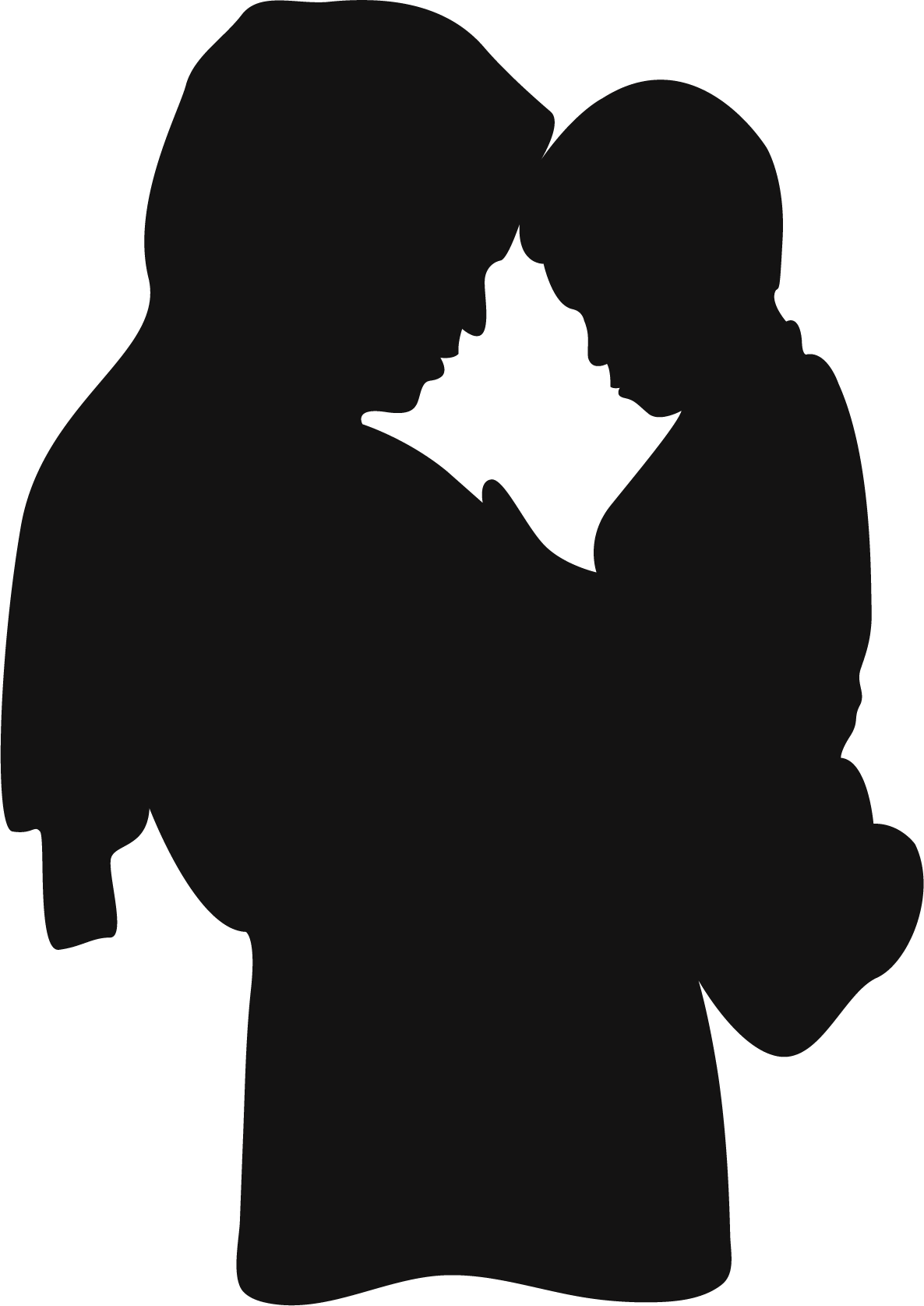 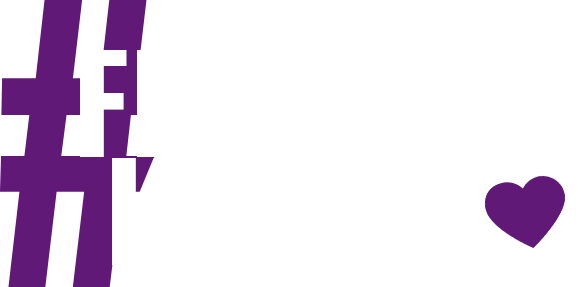 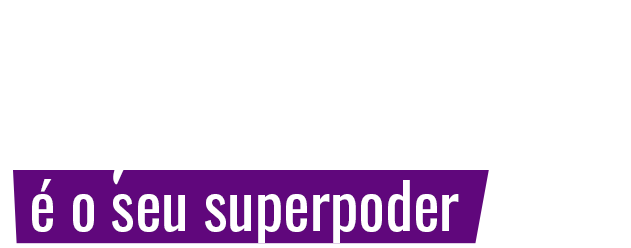 IMAGEM AQUI
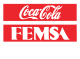 Como usar?
Na parte inferior, clique na imagem, vá em “Substituir Imagem” > “Fazer Upload do Computador” e selecione a sua foto preferida. Em Espaço editável para textos, escreva uma mensagem inspiracional, seu depoimento sobre o programa, uma frase que você goste… Enfim, solte a sua imaginação.  Depois, vá em “Arquivo” > “Fazer Download” > “Imagem PNG”.

Pronto, agora, é só ir até as redes sociais e usar a imagem no feed.
‹#›